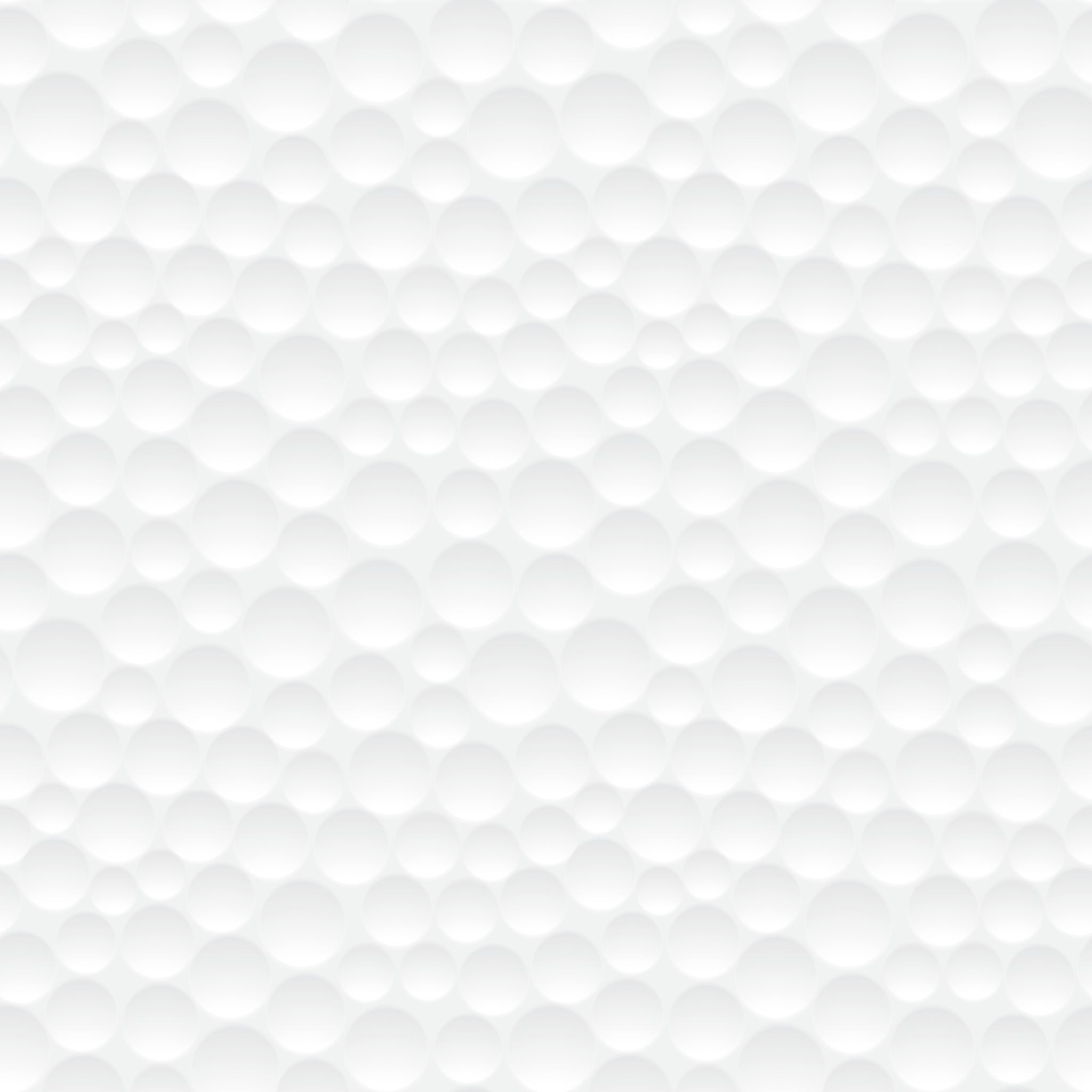 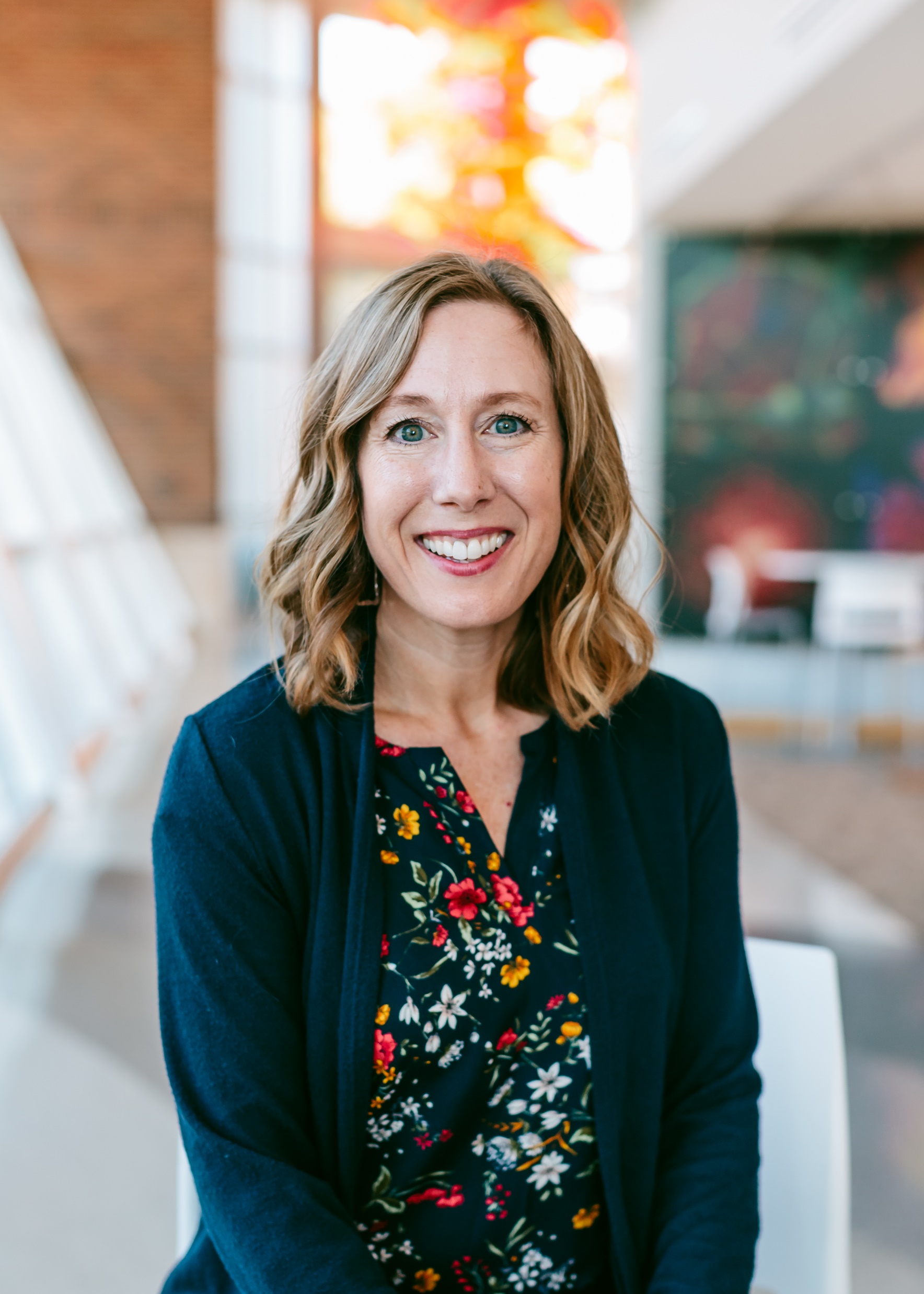 Communication in Supervisory Relationships
Holly Sapp, MA, LPC
she/her
About Me:
Graduated from SNU in 2011
Private Practice until 2016
Health and Wellness Coordinator at Deer Creek Public Schools 2016-2021
2021-present—Renew Counseling @ SNU Co-Director
[Speaker Notes: Also husband of almost 17 years and 2 kids (13 and 7)
Why do I love supervision?  Keeps me in the know, I love consultation almost as much as I love actual counseling, I love the freedom of knowing that we don’t have to be alone as we make counseling decisions like treatment plans and crisis calls.
Why do I feel nervous without communication?  **Probably my own anxiety.]
Communication in Supervision
Almost 50 INTERNS!
6 Candidates for Licensure

What is the key to making internship/practicum and candidacy a success for both supervisor AND supervisee?....
COMMUNICATION!!
[Speaker Notes: There’s LOTs of communication, though, depending on….]
Roles in Supervision
Administrative
Teacher/Coach
Consultant
Counselor (to a small degree)
Sounding Board
Evaluator
Recorder/Documenter
Empowerer
Advocate
Each of these roles require some level of communication, whether formal or informal.
Administrative
Between Supervisor and Supervisee
The Contract!
Weekly Supervision Log
Contract
Contract
.
[Speaker Notes: Finally, the thing everyone’s worried about—money!  Let your supervisee know what to expect in terms of charges!]
SUPERVISION LOG
 
Supervisor:     
Supervisee:      
 
Date:      
Meeting Room:      
Time:      
 
Methods Used:
☐ Self-Report
☐ Process Notes
☐ Casenotes
☐ Digital Recording
☐ Other:      
 
Interventions Used: 
☐ Cathartic (elicit affective reactions)
☐ Catalytic (encourage self-exploration or problem-solving)
☐ Supportive (validate the supervisee)
☐ Prescriptive (giving advice; making suggestions)
☐ Informative (providing information)
☐ Confronting (noticing discrepancies between/among supervisee feelings, attitudes, behaviors)
☐ Conceptual (helping supervisee link theory to practice)
☐ Other:      
 
Themes/Major Topics:
       
 
Goals for Next Supervision Session:
Supervision Log
[Speaker Notes: Just like an individual counseling session, I want to keep notes!  I ask about who my supervisee is seeing (basic list of first names or initials—I don’t need full names or ID info), basic info—age, grade, presenting problem
Add main topics—specific case?  Treatment planning? Plans for future? Hours logs?]
Evaluating Case Notes
From Supervisor to Supervisee

What do I look for?
Succinctness of notes
Tips I can give—too much/too little?
What’s happening in session?
Have I missed anything in our supervision sessions?
Are we on the right track diagnostically?
[Speaker Notes: Even though it’s not technically required by the licensing board (it doesn’t ask if you’ve signed all notes on the 6 month evaluations), it’s really helpful to your supervisee!]
Informal and As Needed Communication
From Supervisee to Superviser
Crisis
Contact Notes
General Updates
[Speaker Notes: If I’m a teacher/coach/mentor/admin, those are tough without knowing what’s going on in a supervisee’s life and practice.  Even if it’s not immediate, like a text or email, they can put it in their notes.]
Crisis Communication
Every. Time.
Immediately.
Includes:
DHS reports
Suicidality or hospitalization
Anything else that alerts your “Spidey senses”
[Speaker Notes: One of my favorites—HTB always called me.  She would say, “Ms. Holly, my client disclosed abuse.  I consulted here on site, then called DHS and I will put that full report in the file.  Anything else?” Or she would say, “My client reported suicidal ideation.  I consulted onsite, then used the CAMS assessment and called emergency contact and sent them to the hospital.  I faxed a 3rd party statement as well.  I put all of that in the note.  Anything else I need to do?”]
Contact Notes
Every. Time. Outside of a therapy session.
Phone calls
Messages left
Emails sent/received 
In person consultations (with parents, others involved in client’s life for whom supervisee has a release to exchange information.
[Speaker Notes: I can’t tell you how many times, as an onsite supervisor or director, that a client has called and said, “I did a phone screen 3 months ago and never heard anything.  Why hasn’t anyone called me?”  And it’s so much more fun to answer that call if I can look at the client’s file and easily say, “oh, I see here 3 contact notes that the therapist called AND emailed you and left messages for scheduling.”  When the therapist hasn’t left a contact note, I feel grumpy.  And the therapist ends up looking like they have poor customer service (along with our center).]
Encourager/Advocate Communication
What am I (and HOW am I) communicating to my supervisee?
Do we have a regularly scheduled meeting?  Do I honor that time?
Does the supervisee have my full attention during this meeting?
How am I encouraging my supervisee?
[Speaker Notes: This facilitates good therapy for your supervisee!  If I am doing these things as a supervisor, then supervision becomes a true consultation time.  We can conceptualize a problem that a client is having; we can check in with our own feelings; we can get to the deeper stuff of therapy when the above is happening.]
RED FLAGS
[Speaker Notes: Here are some times when I had difficulty with supervisees, and the red flags that went along with them.  And how I handled it! (with consultation, of course!)]
The one where they go their own way and do what they want to do
[Speaker Notes: Supervisee mentioning as a side note that they told their client’s parent to give the child MiraLAX for their encopresis….
Or finding out later from a client that the child’s former intern therapist went to one of their plays….
No notes on these contacts, no mention of it in supervision beforehand, no text to say, “hey, just want to check in about this…”]
The one where they just don’t come in
[Speaker Notes: When my supervisee isn’t working during a week, it’s nice to know!]
Communication makes a healthy supervisory relationship!
Questions?